First Servile War (135?-132 BCE)

Slave Leader: Eunus (King Antiochus)

Lieutenant: Cleon

Roman leaders: Lucius Hypsaeus (useless); C. Fulvius Flaccus (useless);  L. Calpurnius Piso Frugi (not quite useless; 

Publius Rupilius 

Main source: Diodorus Siculus 
(Photius/Photios and Constantine Porphryrogennetos)
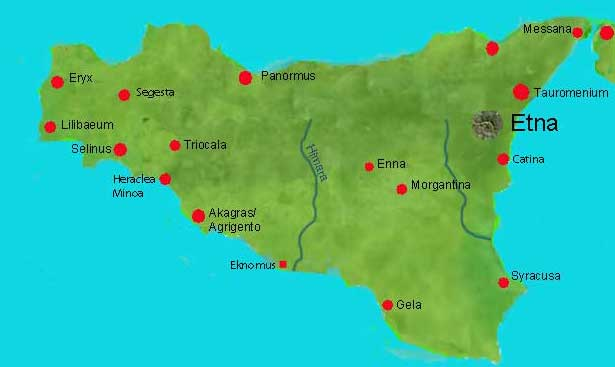 Key locations in the 1st and 2nd Slave Wars
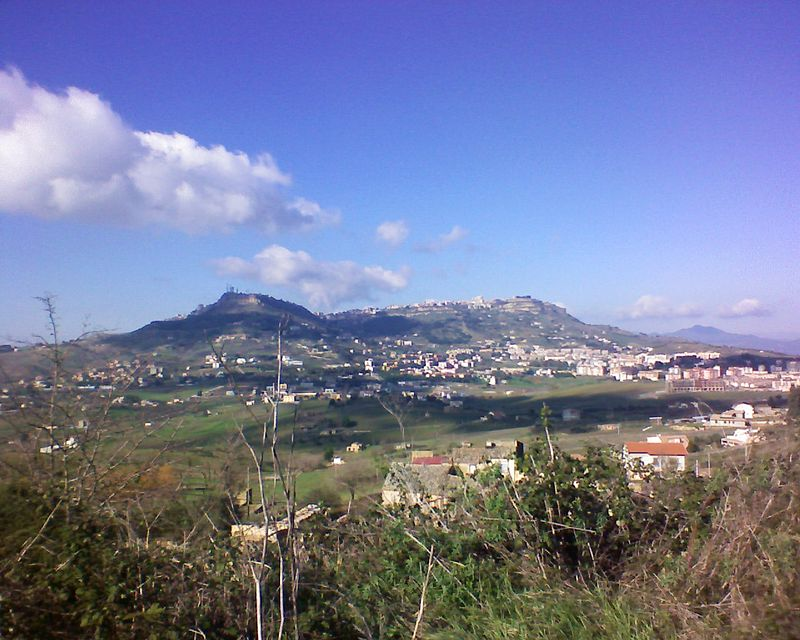 Enna
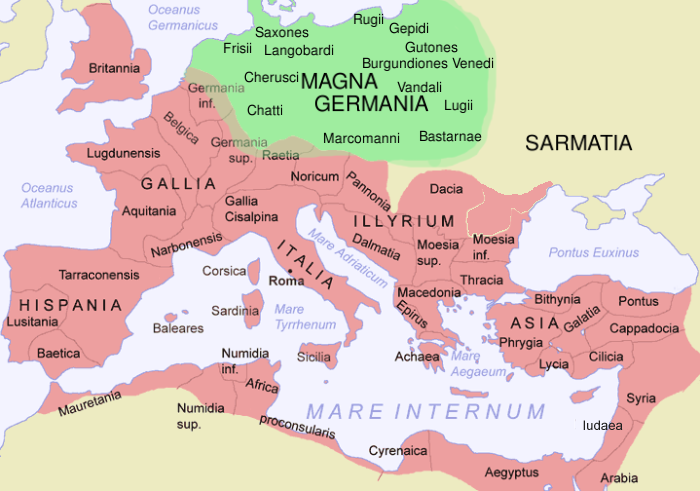 2nd Servile War/Slave War (104-101)

Slave leaders: Salvius (Tryphon), Athenion


Roman generals: P. Licinius Nerva; L. Licinius Lucullus; C. Servilius; M’ Aquilius
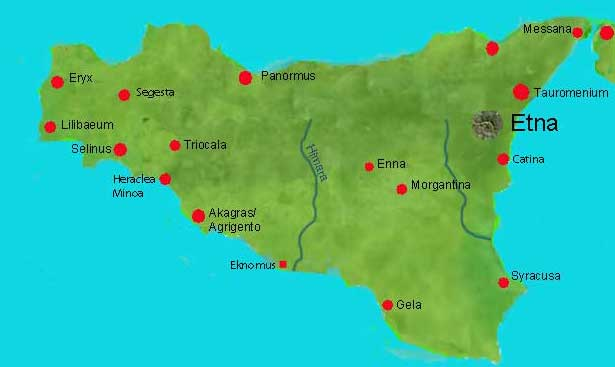 Key locations in the 1st and 2nd Slave Wars